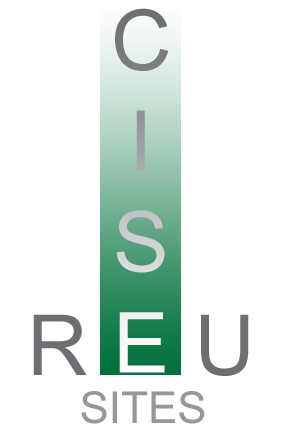 CISE REU Evaluation Toolkit
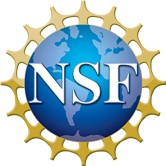 Audrey Rorrer, University of North Carolina at Charlotte
audrey.rorrer@uncc.edu
NSF CISE REU PI Meeting, Arlington, VA, March 2014
History of Evaluation Project
2009 Working Group Members
	Guy Alain Amousou	Chris Aberson	Wendy Cooper	Teresa Dahlberg Andy Fagg 		Stephen Gilbert	Manfred Huber 	Niels Lobo 
    Sanjay Madrias	Joan Peckham 	Eric Wong 	Yu-Dong Yoa
	Kevin Zeng
2010
UNC Charlotte
2009
 Humbolt State
2013
2014
Toolkit Expansion Project
Toolkit Expansion Project
Expanded Initiatives
Research Questions
Add student survey modules
Leadership, Mentoring, Professional Development
New Tool for Alumni Tracking
3 Studies
Faculty Career Impact
Comparative longitudinal study of alumni vs applicants
Student outcomes related to site characteristics
What do students gain through REUs?
Where do they go?

How do faculty engage in REU sites, and how are they impacted?
How do REU Applicants compare to Participants over time?
What site characteristics contribute to student success?
The Common Application
NSF CISE REU PI Meeting, Arlington, VA, March 2014
4 Year Trends in Common Applications
Site with most applicants:
Iowa State University (2010-2013)
University of Pennsylvania has 291 for 2013!
Unique applicants UP 37% from 2012
[Speaker Notes: One student applied 18 times- then the frequency as follows: 
Most students applied 1 time, a few outliers applied more than twice:
7 times (4 students)…..
6 times (3 students) 
8 times (1 student); 9 times (1 student)
5 times (19 students)]
Distribution of Applicants
72% women from 2011
*
*
*
*
*Some applicants indicated dual level status; not included
Distribution of Applicants
Underrepresented Minority applicants  nearly doubled
from 2011 and saw a 59% increase from 2012 to 2013
*URM includes: Multi Racial/ Other, Native American, Pacific Islander , Hispanic/Latino, African American
[Speaker Notes: 96% from 2011 to 2012]
Percentage of Female Applicants by Year
[Speaker Notes: Yes we’ve seen increases in gender and underrepresented minority group applicants, but still fewer than 1/3 of applicants are women
And African American applicants have more than doubled since 2011; their overall percentage is between 16 and 18%
Applicants have been between 50 and 60% caucasian and 10-15% Asian meaning that we have over a third of applicants from underrepresented minority groups]
Percentage of Applicants by Ethnicity
% Underrepresented Minority Group Applicants
34% URM
36% URM
35% URM
31% URM
Native American, Pacific Islander, Unspecified <1%
[Speaker Notes: Yes we’ve seen increases in gender and underrepresented minority group applicants, but still fewer than 1/3 of applicants are women
And African American applicants have more than doubled since 2011; their overall percentage is between 16 and 18%
Applicants have been between 50 and 60% caucasian and 10-15% Asian meaning that we have over a third of applicants from underrepresented minority groups  

I would remove the pie chart it doesn’t make much sense and the next slide gives the same info]
Common Applications: Graduate School Plans
Majority indicated plans to pursue graduate degrees
Over 95% across the 3 years
79% for the Year 2013
Few are first generation college students
Less than 20% across the 3 years
17% for the Year 2013
[Speaker Notes: Maybe they think indicating plans to pursue graduate school help their chances for selection……]
The A la Carte Student Survey
NSF CISE REU PI Meeting, Arlington, VA, March 2014
A la Carte Student Survey
Modular, pre/post assessment of student outcomes
Self Efficacy 
I can formulate a research problem
Intent to attend graduate school 
I plan to apply to graduate school in a computing discipline
Attitudes towards computing 
I like to use computer science to solve problems
Help seeking/coping skills 
When I do poorly on an exam, typically I….skip class
Research Skills 
Formulate a research hypothesis
Write a research paper for publication
New Modules for 2014:
Mentoring
Leadership
Professional Identity as a scientist
[Speaker Notes: New in 2013: 
Research Skills
Piloted in 2012
Incorporate into Pre-Survey 2013
OCI items
Collaborations underway
New items for Pre-survey 2013
Contacted the OCI sites (there were 3 in Dec): LSU, Oregon State, Marshall to collaborate on item development

This is underway, and I invite OCI Pis to participate. I’ll send the items out for your review to “vet” these new items, and will deploy in the May pre survey:
Suggested changes are 
Change the phrase in our Attitudes items from ‘computer science’ to computational sciences
 change the item “discuss research in computer science’ to ‘..in my discipline’
ecology, computer science, math and engineering, so perhaps a possible solution to the nomenclature issue is to remove "computing" altogether in favor of simply "research", and use the survey introduction to explain collectively what is being referred to is their summer research discipline.]
A la Carte 2013 Outcomes
Effects for Time (pre- and post- surveys, Significant increase (p<.05) in Self Efficacy, Intent to Grad School, and Computing Attitudes)
38% Female
22% Under-represented minority groups
Note: 5 pt Likert scale
[Speaker Notes: Pre to Post gains in all 4 areas all 3 years, none were statistically significant in 2010, Self Efficacy was significant in 2011, and Self Efficacy and Computing Attitudes were significant in 2012



Not surprising that we are note seeing significant increase in plans to attend graduate school- these are high to begin with, (ceiling effect) since our programs attract students interested already
So the question becomes how prepared for graduate school are they? And we can begin to cultivate and answer for this with the new research skills module this summer]
A la Carte 2013 Outcomes
Effects for Gender (male and female, Significant differences (p<.05) in Help-Seeking/Coping, and Research Knowledge)
Women: higher help-seeking/coping
Men: higher research knowledge
Note: 5 pt Likert scale
[Speaker Notes: Pre to Post gains in all 4 areas all  years, none were statistically significant in 2010, Self Efficacy was significant in 2011, and Self Efficacy and Computing Attitudes were significant in 2012]
Post Program Evaluation
Majority are satisfied with program
2013:
Faculty advisor 100%
Housing 100%
Program in general 100%
Research experience 100%
Interaction with staff 92%
Interaction with students 100%
Consistently >90%
Across all years
Post Program Evaluation
Most reward experiences:

Involvement in research with faculty and peers
Getting computing experiences
Improving research and other communication skills

Most frustrated experiences:

Connections and communications with mentors
Lack of programming background
What does it all mean?
Next Steps
A la Carte Survey
Call out in  April
New modules & implementation choices
Faculty Impact Survey
August/Sept
Comparison of Applicants to Participants
August/Sept
Alumni Follow Up Tool
A survey to build upon
Thank youaudrey.rorrer@uncc.edu
Appendices
NSF CISE REU PI Meeting, Arlington, VA, March 2014
Participating Sites
A la Carte Methodology
Items
4 point Likert type scale, 4 being positive in 2010/2011
Converted to 5 point scale in 2012
Some items were reverse scored
Collapsed into construct means representing 4 variables
Ethnicity collapsed into URM status
Reliability
Coefficient alphas above .547 
MANOVA 
To test hypothesis that there would be differences between means based on time, gender, URM status; 
none found in 2010
[Speaker Notes: Items
4 point Likert type scale, 4 being positive in 2010/2011
Converted to 5 point scale in 2012- scale was reversed with 1 being positive so all items had to be flipped prior to analysis
Some items were reverse scored
Collapsed into construct means representing 4 variables
Ethnicity collapsed into URM status
Reliability
Coefficient alphas above .547 
MANOVA 
To test hypothesis that there would be differences between means based on time, gender, URM status; 
none found in 2010]
A la Carte Student Survey Participants
Responses
*Calculated from Post Survey responses; estimates based upon 10 students per site (e.g., 2010: 200 students; 2011: 180 students; 2012: 230 students; 2013: 300)